Public Relatoins
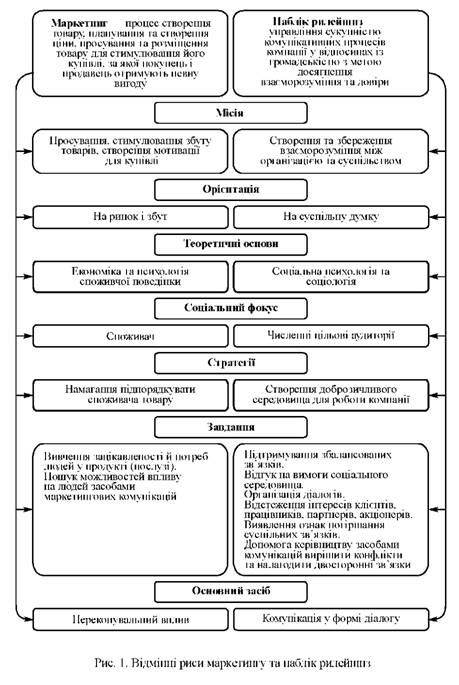 Комунікаційна схема
Реклама
PR
Напрямки діяльності PR
робота із мас-медіа, 
відносини з споживачами, 
відносини з партнерами, 
відносини з місцевою громадськістю,  
відносини з державою і місцевими органами управління, 
відносини з інвесторами (фінансові ПР), 
управління кризою (кризовий ПР)
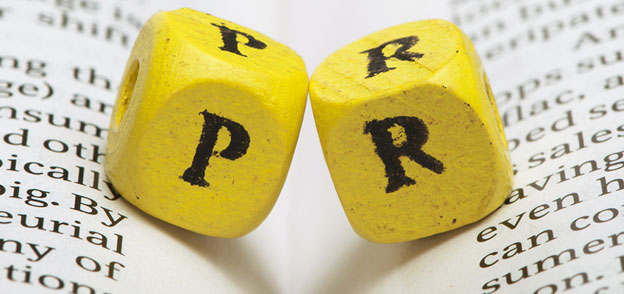 Громадська думка і громадськістьСтруктура громадської думки:
Раціональна складова - знання про проблему.
Емоційна - почуття і переживання, які пробуджує проблема; смаки, уподобання, які впливають на її сприйняття.
Вольова (або поведінкова) - дії для вирішення проблеми.
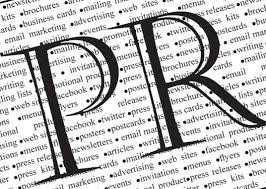 Види Public Relatoins
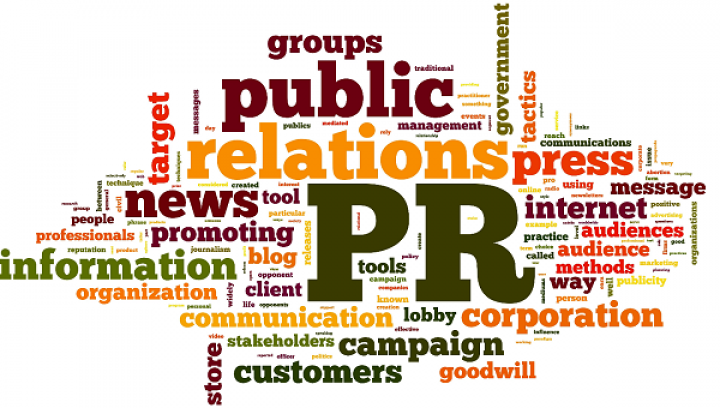 «Crisis management» 
«Corporate affairs»
«image making» 
«media relations» 
«public affairs»
«investor relations»
«employee communications» 
«special events» 
«message management»